Figure 2 Significant clusters of activation for speaker-incongruent sentences relative to speaker-congruent sentences ...
Brain, Volume 132, Issue 7, July 2009, Pages 1941–1952, https://doi.org/10.1093/brain/awp103
The content of this slide may be subject to copyright: please see the slide notes for details.
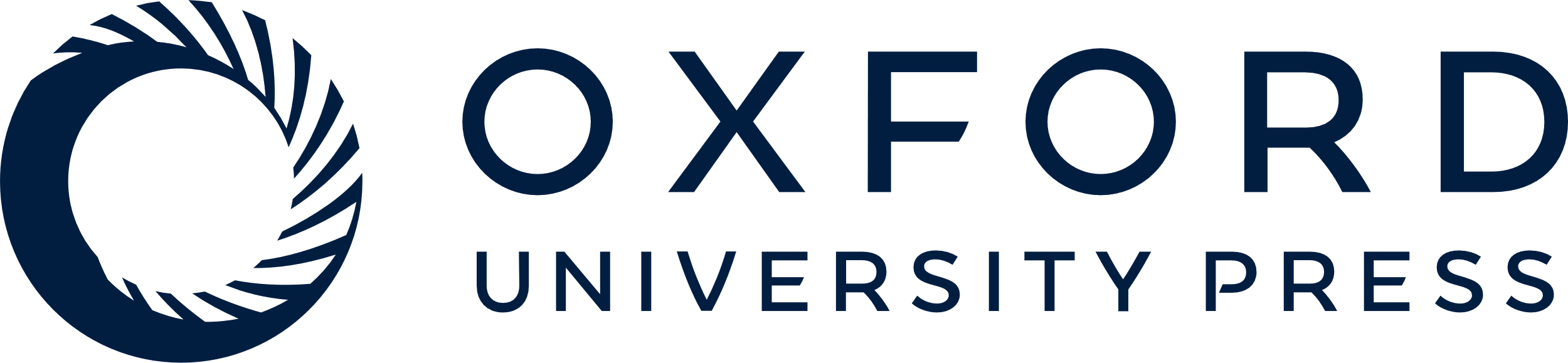 [Speaker Notes: Figure 2 Significant clusters of activation for speaker-incongruent sentences relative to speaker-congruent sentences for the ASD group (top panel) and the control group (bottom panel).


Unless provided in the caption above, the following copyright applies to the content of this slide: © The Author (2009). Published by Oxford University Press on behalf of the Guarantors of Brain. All rights reserved. For Permissions, please email: journals.permissions@oxfordjournals.org]